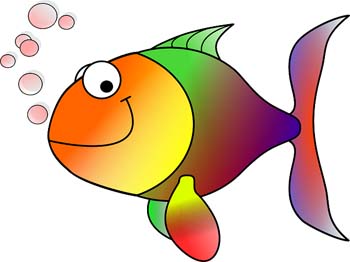 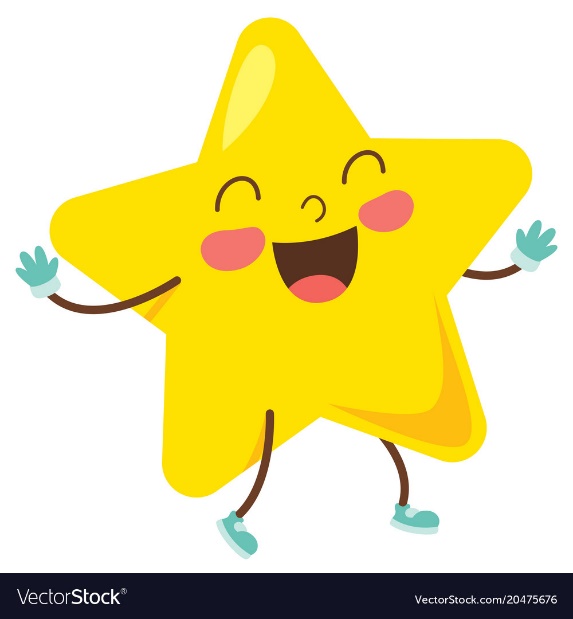 +
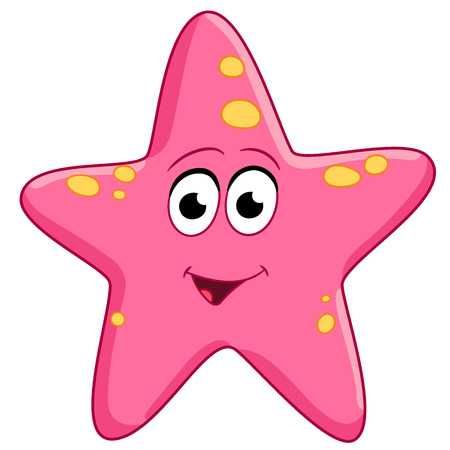 star
fish
starfish
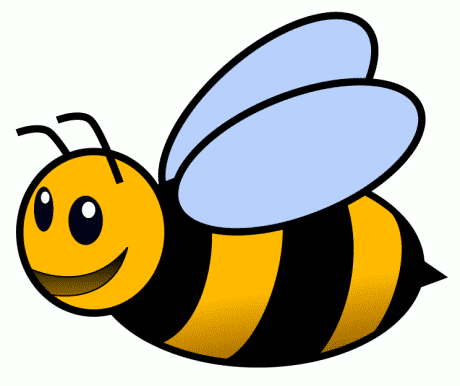 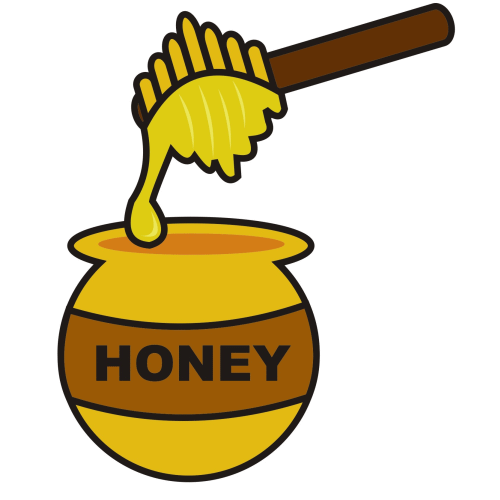 +
bee
honey
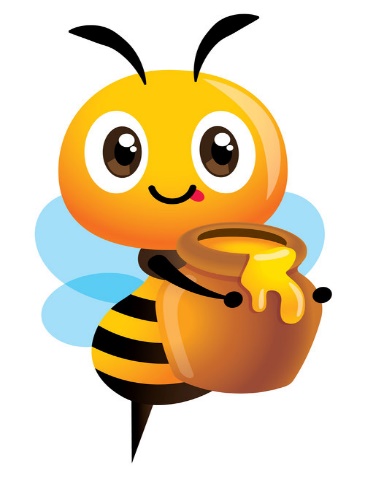 honeybee
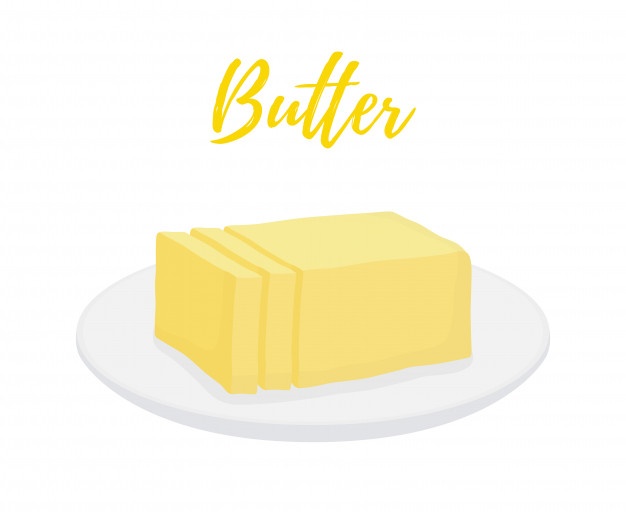 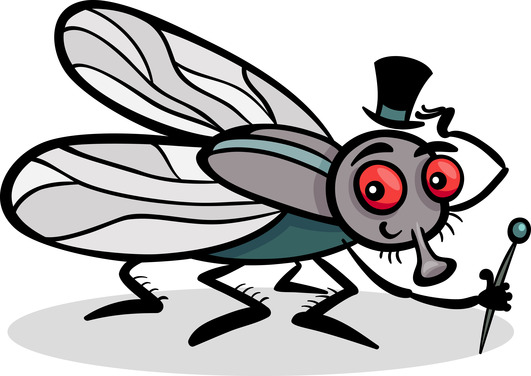 +
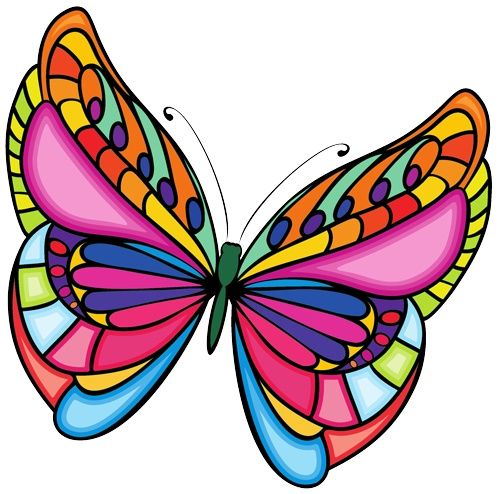 butter
fly
butterfly
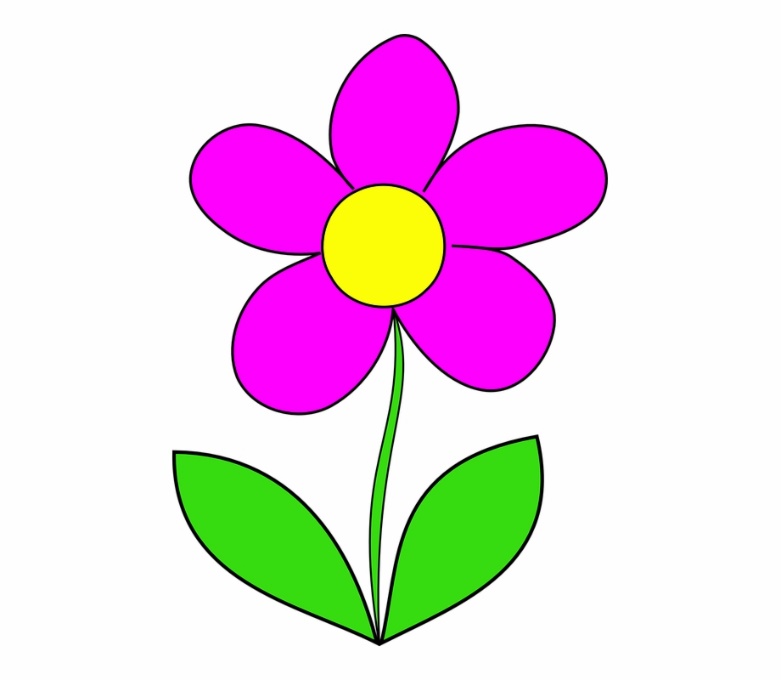 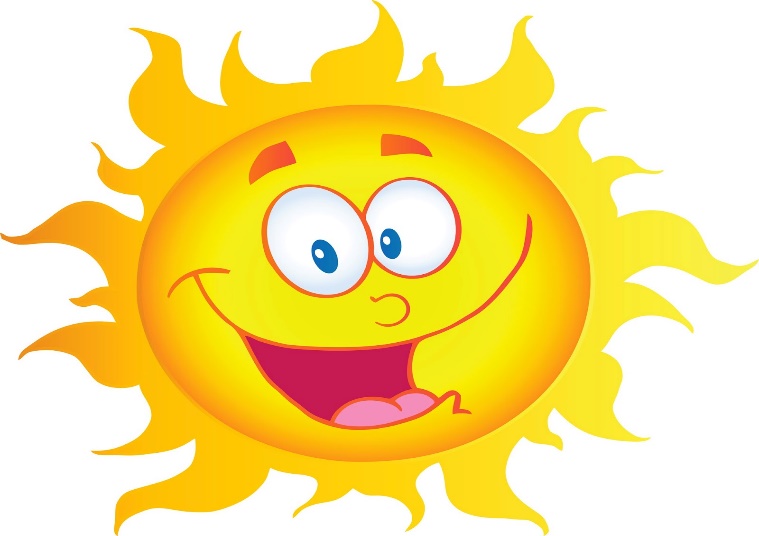 +
sun
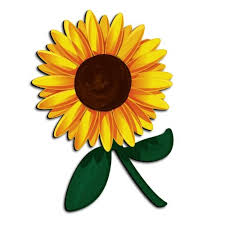 flower
sunflower
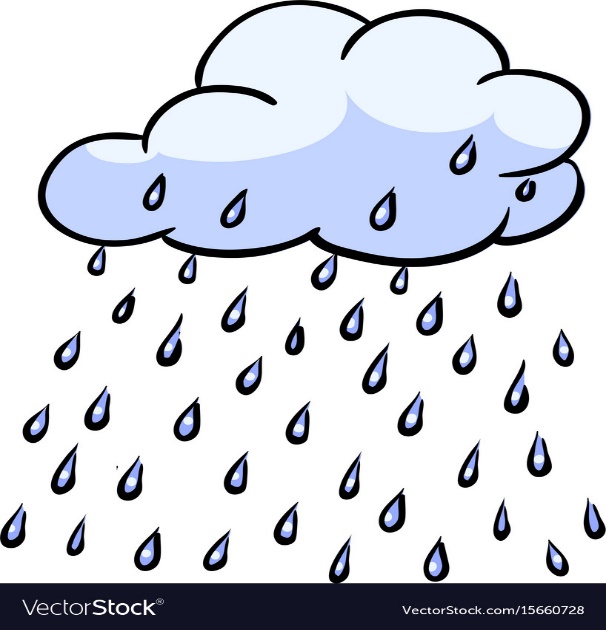 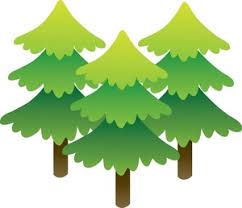 +
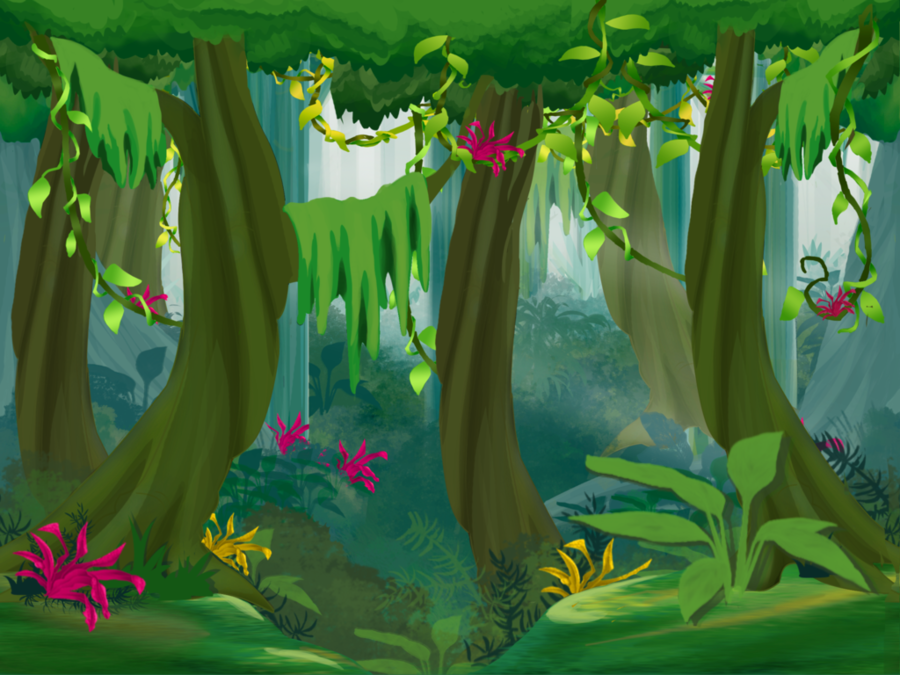 rain
forest
rainforest
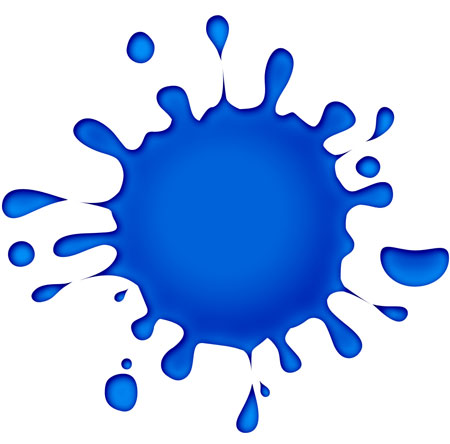 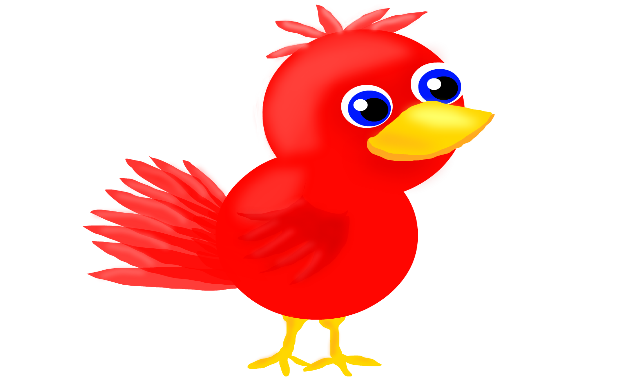 +
blue
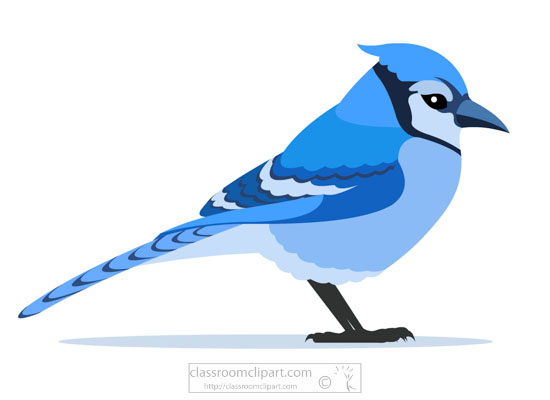 bird
bluebird